АВТОРСКИЕ ПРАВА В ЦИФРОВОЙ ВЕК
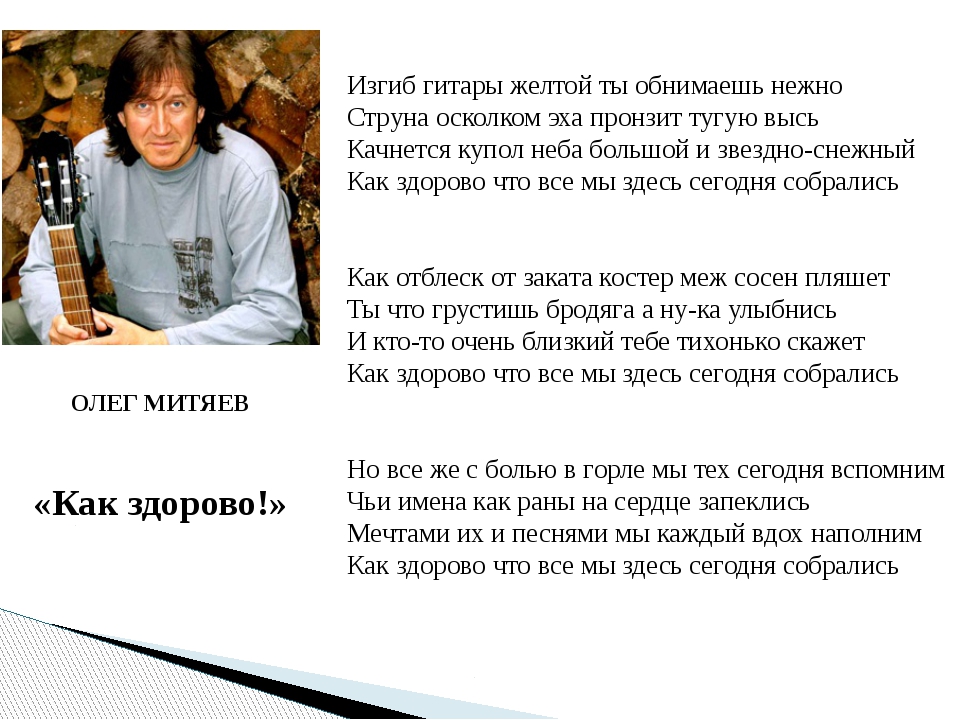 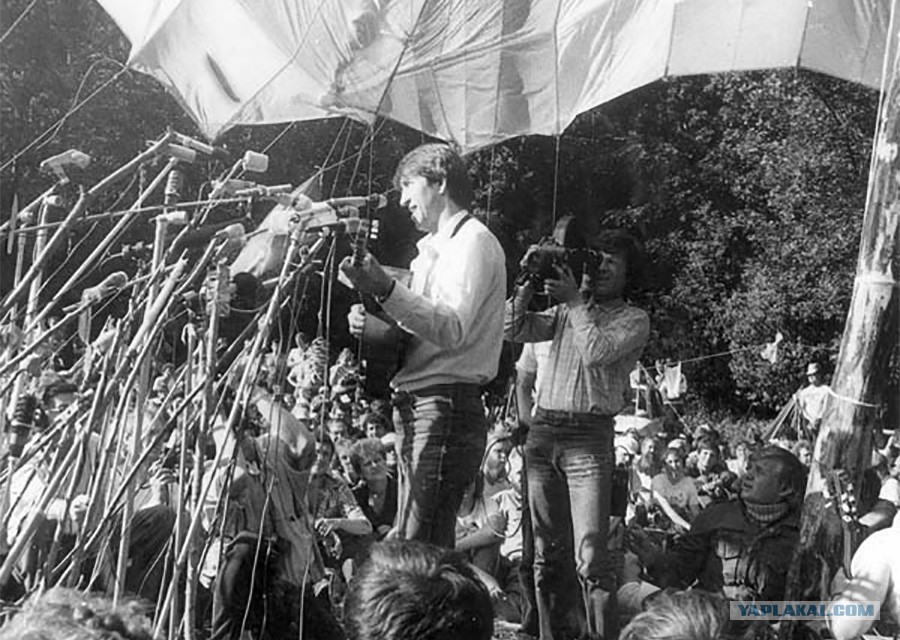 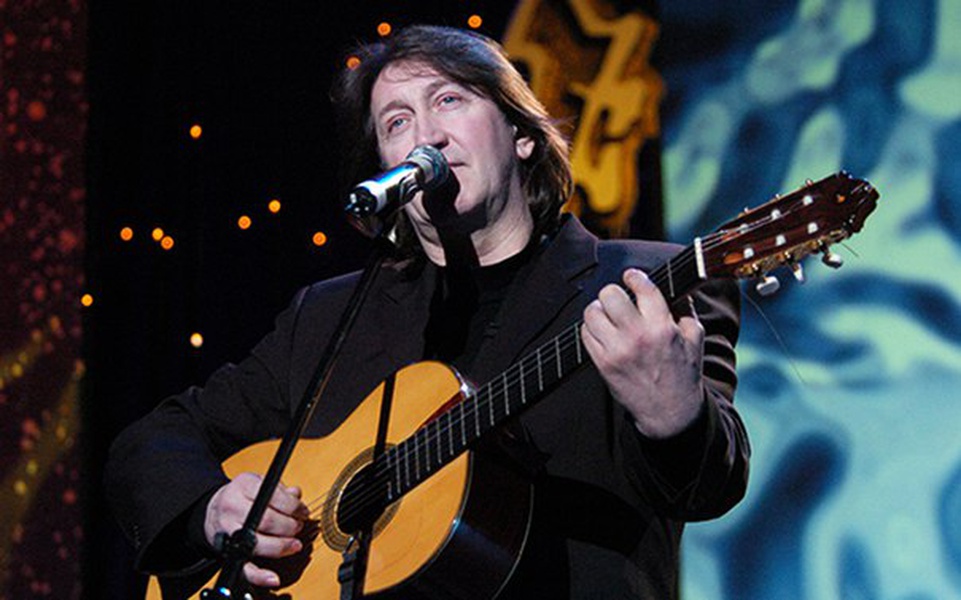 ТЕМА УРОКА:АВТОРСКИЕ ПРАВА В ЦИФРОВОЙ ВЕК
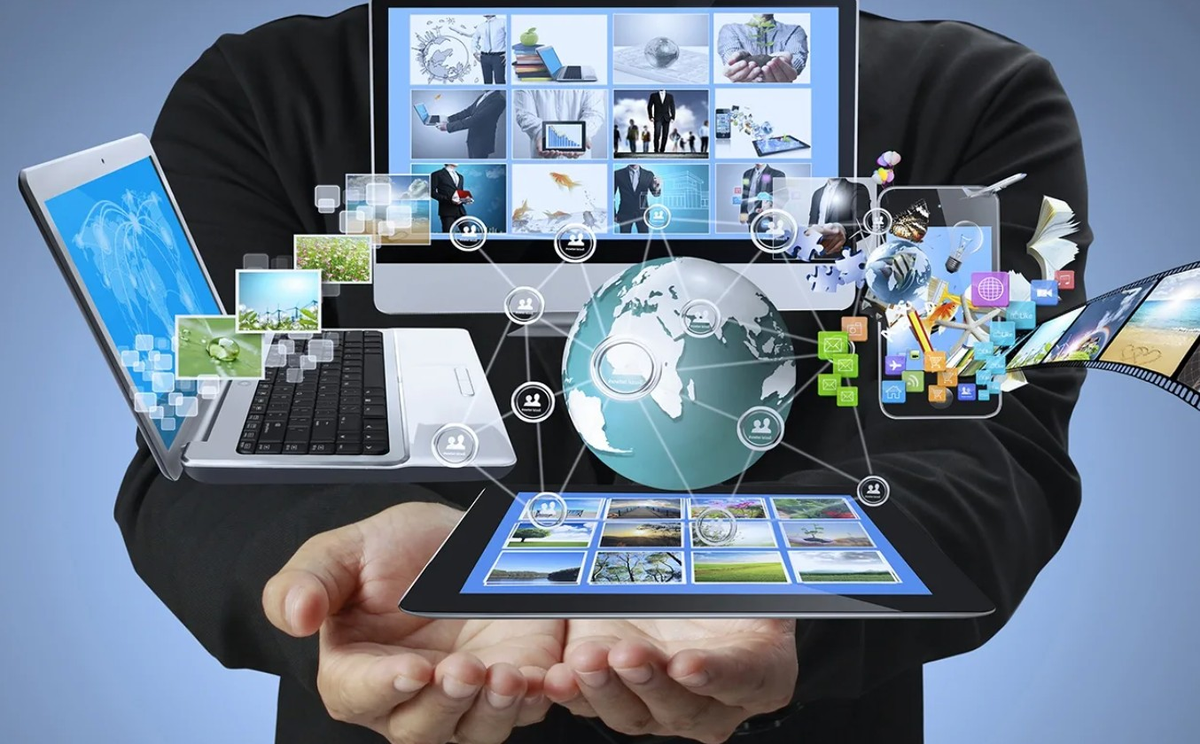 Гражданский Кодекс РФ, часть 4 «Права на результаты интеллектуальной деятельности и средства индивидуализации»
РАБОТА В ГРУППАХ
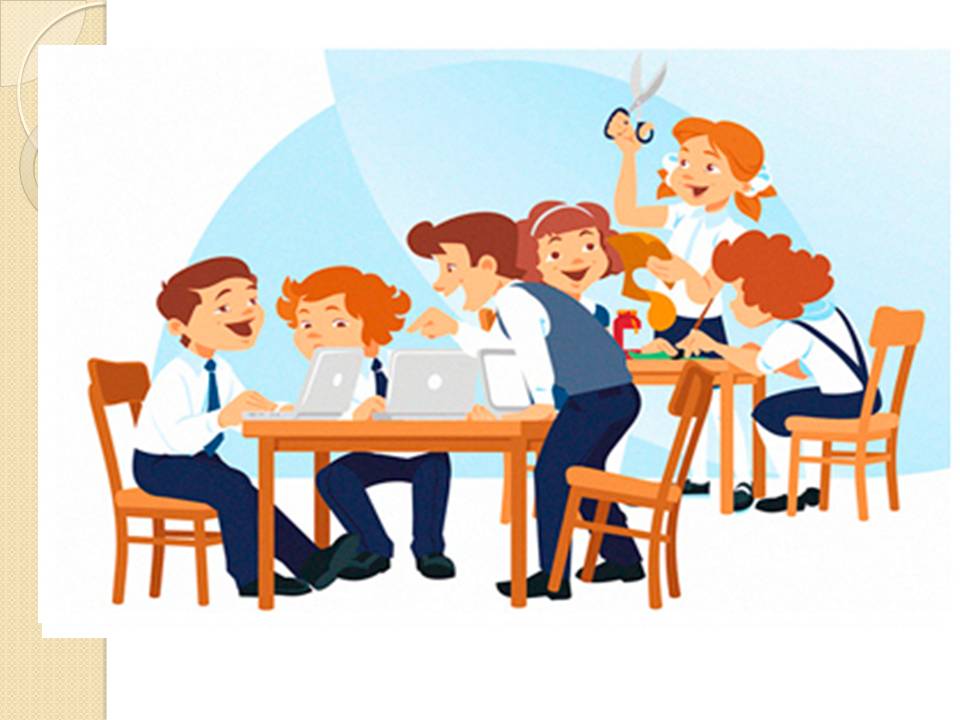 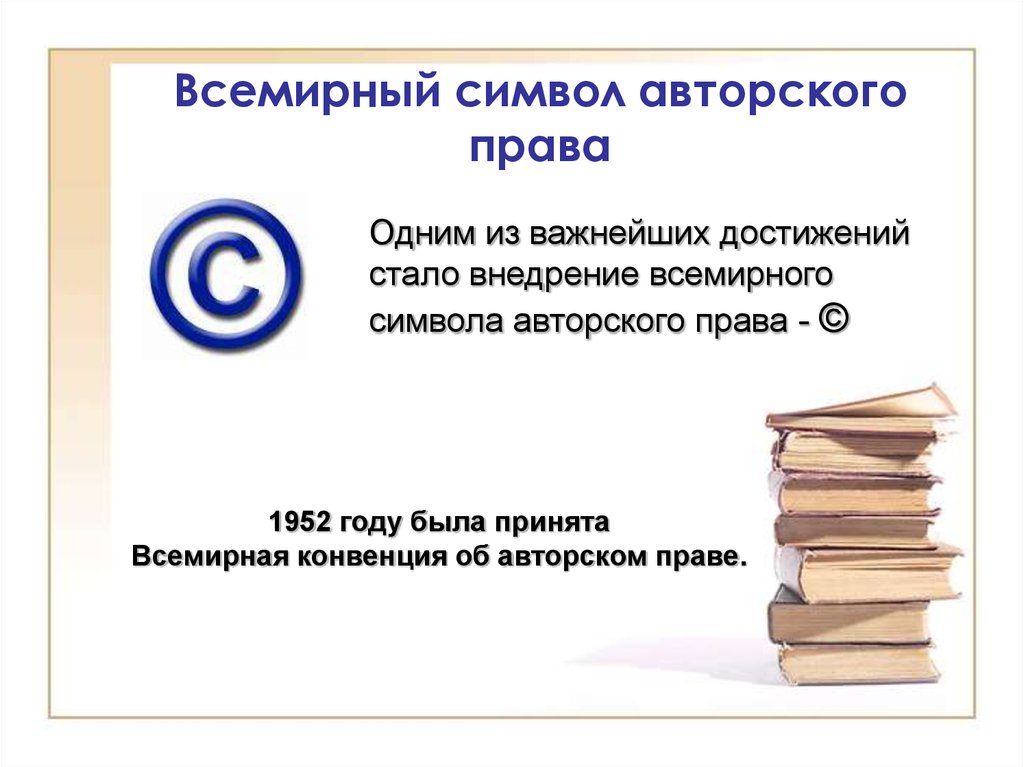 Строчка из песни…
Не знание закона не освобождает нас от ответственности.